Marriage and Divorce
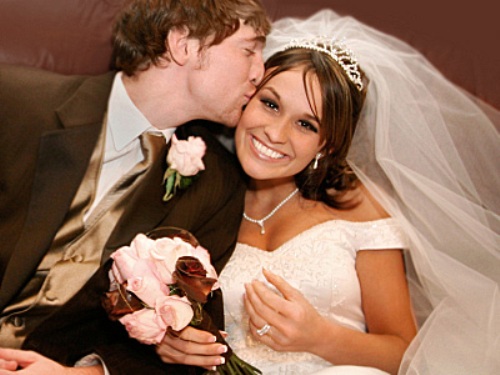 Matthew 19:4-9
Richard Thetford						     www.thetfordcountry.com
The Teaching of Matthew 19:1-12
The setting (1-2)
Jesus’ discussion of divorce with the Pharisees
The Pharisees’ question (3)
Testing Jesus
Question concerned whether and when divorce was acceptable to God – not divorce and remarriage
Remarriage does not appear in the discussion until verse 9
Richard Thetford						     www.thetfordcountry.com
The Teaching of Matthew 19:1-12
Jesus’ answer (4-6)
Going back to creation and God’s original intention of permanency for marriage
Quoted from Genesis
Genesis 1:27; 2:24
Malachi 2:15
The creation of only one woman for Adam implies that God intended one to be enough
It is wrong for man to separate what God has joined together
Richard Thetford						     www.thetfordcountry.com
The Teaching of Matthew 19:1-12
The question about Moses and the certificate of divorce (7)
Pharisees understood that a man may not divorce his wife for just any reason
Pharisees thought they could Jesus to be in conflict with Moses
They asked “why then did Moses command to give a certificate of divorce, and put her away?”
Seemed to have Deuteronomy 24:1-4 in view
Richard Thetford						     www.thetfordcountry.com
The Teaching of Matthew 19:1-12
Jesus’ answer (8)
Just because allowance was made for certain actions in the law of Moses did not necessarily mean those actions were good
It was because of the hardness of the hearts that God made provision for certain divorces
Jesus said divorce for every cause was contrary to God’s instruction at creation
Richard Thetford						     www.thetfordcountry.com
The Teaching of Matthew 19:1-12
Jesus’ teaching on divorce and remarriage (9)
Stated the law regarding marriage that would be a part of the New Covenant for all of mankind
Divorce and remarriage are scriptural only for the innocent party who has put away his or her mate for fornication – divorce for any other cause is sinful, and divorce and remarriage for any other cause constitutes adultery
Richard Thetford						     www.thetfordcountry.com
The Teaching of Matthew 19:1-12
The disciples’ response (10)
They speculated that if marriage was as permanent as Jesus had said, it would be better not to marry
According to Jesus – the truth is that divorce is never necessary
There is always another alternative, and (except in one case) God requires that we find it and accept it
Richard Thetford						     www.thetfordcountry.com
The Teaching of Matthew 19:1-12
Jesus’ teaching on celibacy (11-12)
That celibacy is indeed the better course sometimes. Three instances of celibacy:
Celibate because of birth defects
Celibate because “made eunuchs by men”
Celibate for the sake of the kingdom of heaven
Those who have no scriptural right to remarry may fall into the third category
Richard Thetford						     www.thetfordcountry.com
The Teaching of Deuteronomy 24:1-4
Requirements contained in the passage
Prohibits a divorced and remarried woman from returning to her original husband, stating that she has been “defiled”
Says nothing to encourage divorce and remarriage
Says nothing about God’s approval of divorce and remarriage
Regulated a situation that was bound to occur
Richard Thetford						     www.thetfordcountry.com
The Teaching of Deuteronomy 24:1-4
Discouragement of frivolous divorce
Discouraged the frivolous putting away of a wife by requiring that a legal certificate of divorce be produced
Divorce had to be a legal transaction that followed due process – the wife could not merely be thrown out
Richard Thetford						     www.thetfordcountry.com
Matthew 19:9A Part of the New Covenant?
Argument that excludes Matthew 19:9 from the New Covenant
Made while the Law of Moses was still in effect;  therefore it is part of the Old and not the New
Jesus was explaining the true meaning of the Old Testament law on divorce and remarriage, not giving law that would be binding on His disciples in the New Testament
Richard Thetford						     www.thetfordcountry.com
Matthew 19:9A Part of the New Covenant?
Argument that excludes Matthew 19:9 from the New Covenant
The exception made for fornication – found only in Matthew 5:32 and 19:9 is not repeated after Pentecost
That this indicates the exception is not a part of the law of Christ that governs the church
Richard Thetford						     www.thetfordcountry.com
Matthew 19:9A Part of the New Covenant?
For whom were the gospels intended?
All oral teaching spoken prior to Pentecost
All the books were written after Pentecost
Content of the books intended for instruction of Christians after the establishment of the church
Although Jesus lived and taught while the Old Testament law was still in force, His teaching was law that would govern His disciples in the new kingdom which was about to be established (Matthew 28:18-20)
Richard Thetford						     www.thetfordcountry.com
Matthew 19:9A Part of the New Covenant?
The contrast between Jesus’ teaching and the Law of Moses
Jesus clearly made a distinction between His teaching and what the Law of Moses said
Matthew 19:7-9; 5:31-32
Richard Thetford						     www.thetfordcountry.com
Matthew 19:9A Part of the New Covenant?
The contrast between Jesus’ teaching and the Law of Moses
In Matthew 5, Jesus made a contrast in other matters also:
Anger/Murder (5:21-22)
Lust/Adultery (5:27-28)
Swearing (5:33-34)
Eye for Eye/Tooth for Tooth (5:38-39)
Loving one’s enemies (5:43-44)
Richard Thetford						     www.thetfordcountry.com
Matthew 19:9A Part of the New Covenant?
If Matthew 19:9 is not applicable now, then when?
Jesus’ allowance of divorce for the cause of fornication could not have applied to Israel under the Old Testament because the Old Testament penalty for adultery was death
Leviticus 20:10
Deuteronomy 22:22
Richard Thetford						     www.thetfordcountry.com
Conclusion
Jesus’ teaching on divorce and remarriage in Matthew 19 is part of the teaching by which we will be judged
“And if anyone hears My words and does not believe, I do not judge him; for I did not come to judge the world but to save the world. He who rejects Me, and does not receive My words, has that which judges him — the word that I have spoken will judge him in the last day. For I have not spoken on My own authority; but the Father who sent Me gave Me a command, what I should say and what I should speak. And I know that His command is everlasting life. Therefore, whatever I speak, just as the Father has told Me, so I speak.“ (John 12:47-50)
Richard Thetford						     www.thetfordcountry.com